LED Flip-Sign
Tyndall Darnell - EE
Peter Guarner - EE
Tyler Stokes - CpE
Sean O’Shaughnessy - CpE

Dr. Michael Young - Sponsor
Motivation
Creating a way to communicate quickly and easily
Sporting Events
Festivals
Uber/Taxi drivers
Communication in traffic
Airport pick-ups
Crowded areas
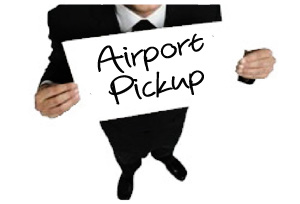 [Speaker Notes: Ty]
Objectives
Produce an LED display that can illuminate words/phrases as defined by the user.
Handheld and  Compact
Visible during the day/night
Intuitive interface/easy to use
Rechargeable
Compatible with Windows and Android
Programmable messages 
Low production cost
[Speaker Notes: Ty
Objectives specified by the sponsor
Competition with other team. Stipend for successful, winning product]
Specifications
[Speaker Notes: Ty]
Overview
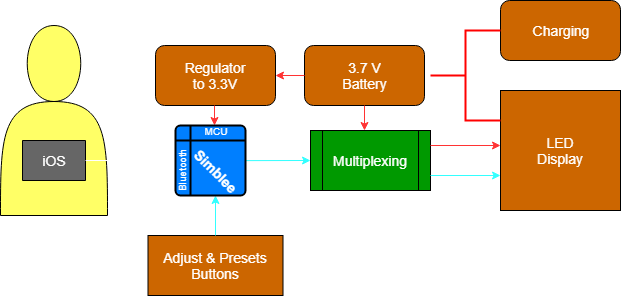 [Speaker Notes: Peter
Data transfer, communication method, hardware, power.]
LED Matrix
Multiplexing Options
Counter/ Demultiplexer
Shift Registers
Current Drive
Transistors Sink (1.8 A)
Registers Source (20 mA)
PWM
Screen Refreshing
Access particular patterns
Saves power
Frequency (>40 Hz)
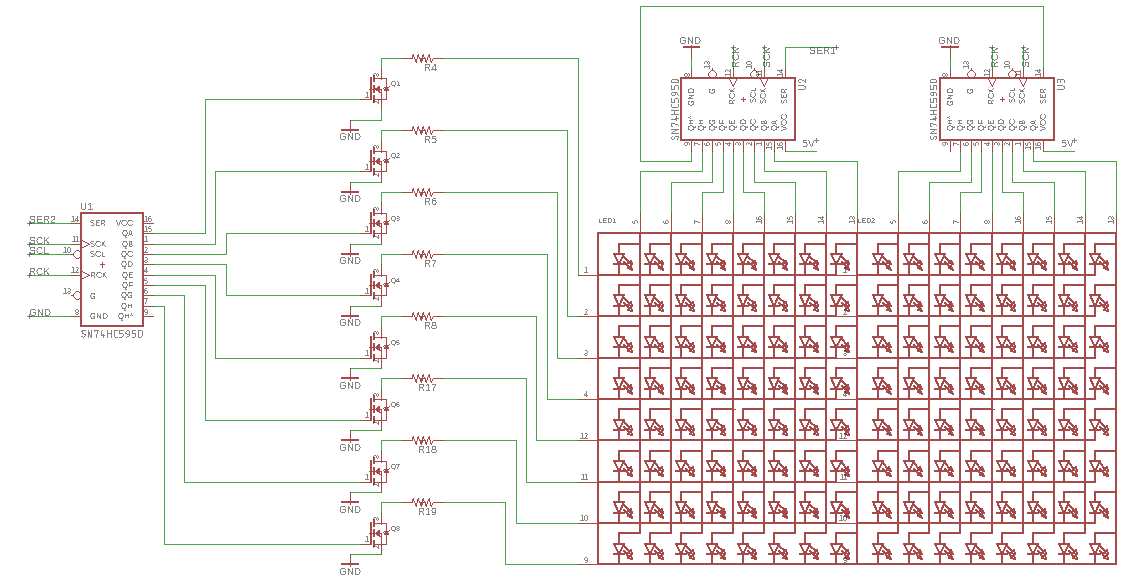 [Speaker Notes: Peter
Shift registers reach out to more LEDs than MUXes; Adjustable output - based on desired sequence
Less pins required
PWM with shift register OE]
Simblee (RFD22102)
Microprocessor  and Bluetooth 
Integrated on-chip
16 MHz Crystal embedded
30 GPIO pins
iOS interface for mobile application
Extensive libraries provided
Reduced cost and board space
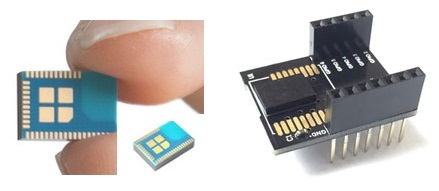 Secondary Boards
Designed as a second PCB that will attach to the LED array with pin headers for several reasons:
 To keep design encasing as small as possible.
To use only 2 layer boards.
Easier design implementation.
Contains the following systems:
Voltage regulation
Battery recharging
MCU
Bluetooth
Connects to user input PCB with pin headers and cables.
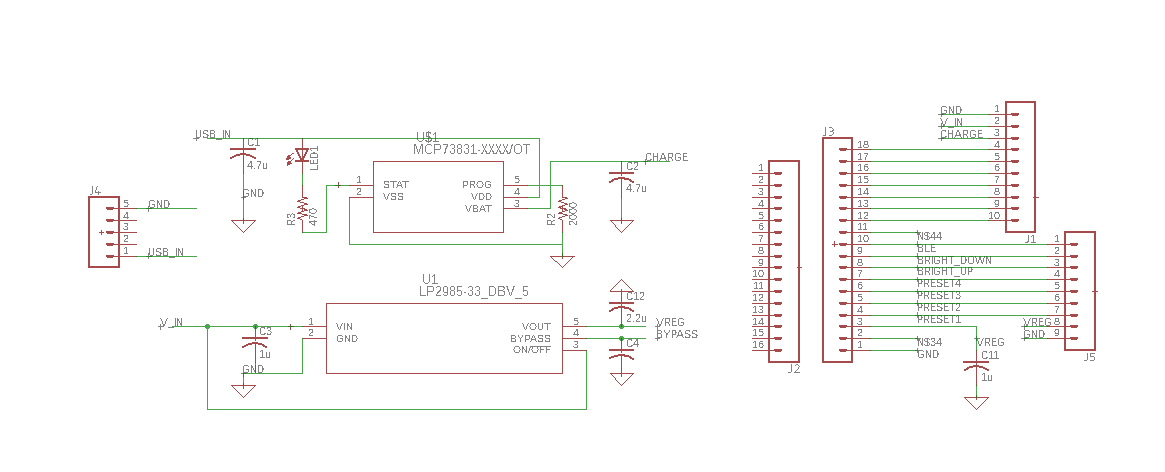 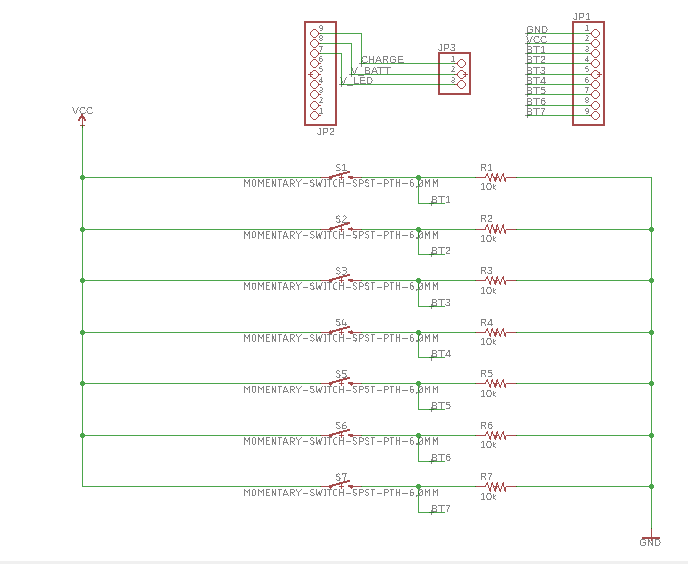 [Speaker Notes: 4 layers is more expensive]
Power
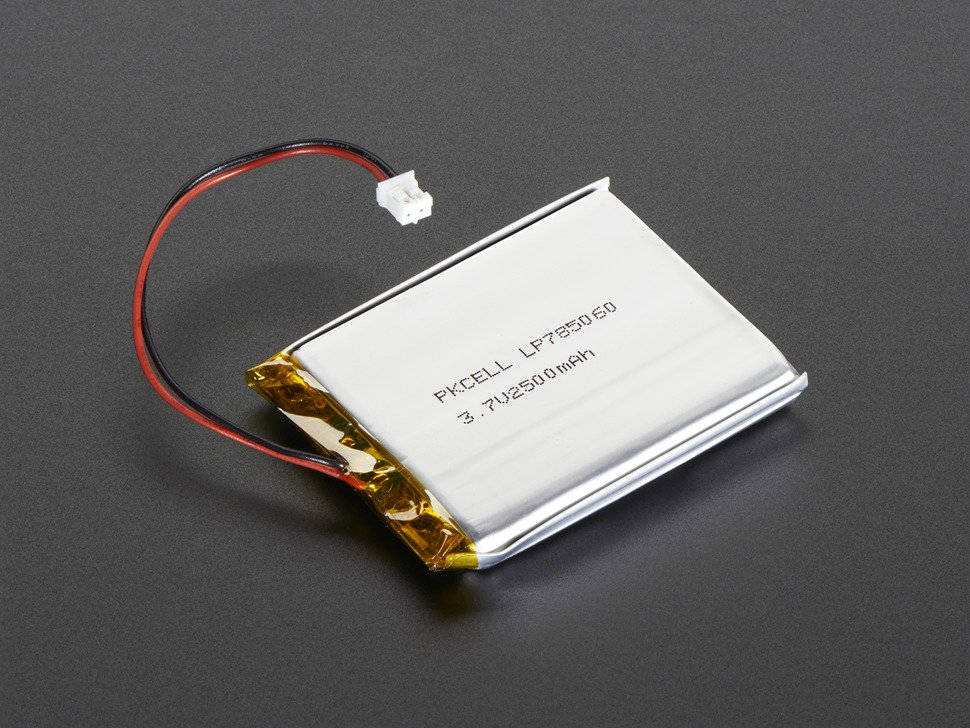 3.7-Volt lithium-ion polymer battery
Rechargeable
Conveniently shaped
Large storage capacity
[Speaker Notes: Had to use Li-ion for thin profile, 3.7 voltage delivery, and the ability to recharge
Picked for the high charge capacity at a relatively low cost; 
Size was sufficiently compact for our needs - we had the room for it
Could handle more continuous output current.]
Battery Charger
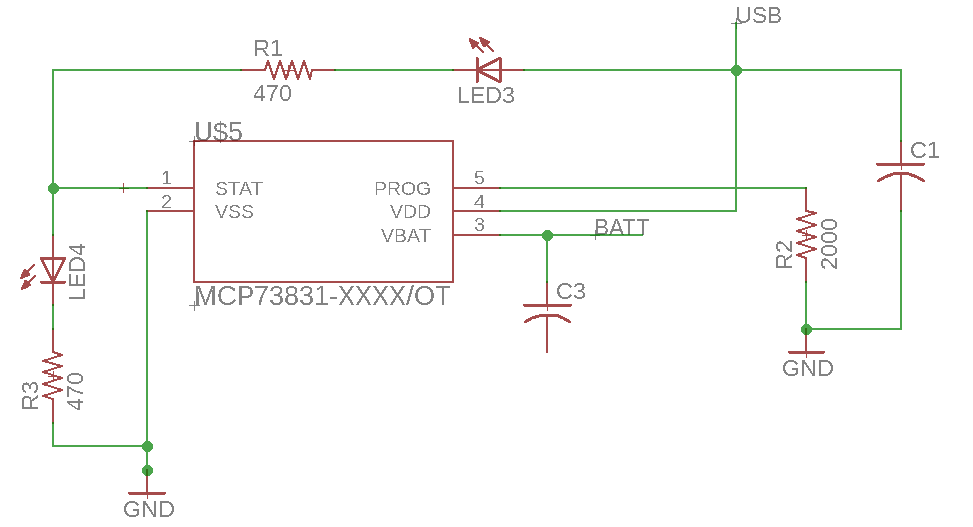 Battery charger chips  for Li-ion rechargeability
Needed high charge voltage accuracy
Relatively few external components required
Relatively low cost
[Speaker Notes: Higher accuarcy, cheaper, didnt have to de-solder, less exeternal components]
Voltage Regulator
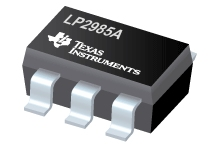 Needed to regulate voltage down to 3.3V for the Simblee.
High tolerance
Low noise
Low cost
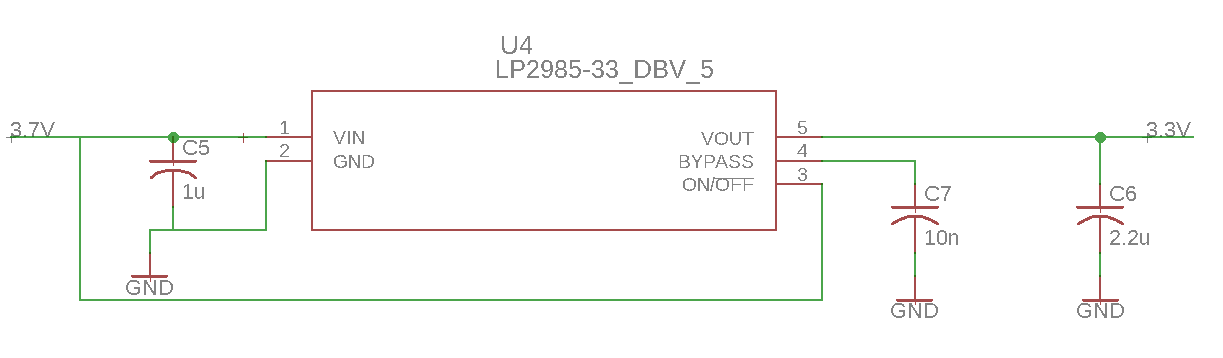 [Speaker Notes: Down from 3.7v to 3.3v since max is 3.6 for mcu]
PCB Layouts
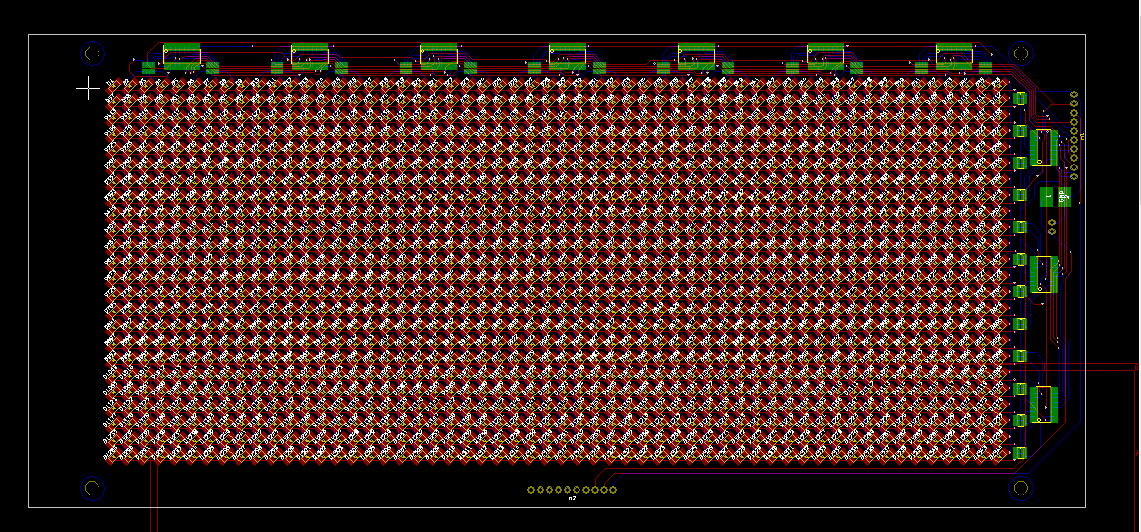 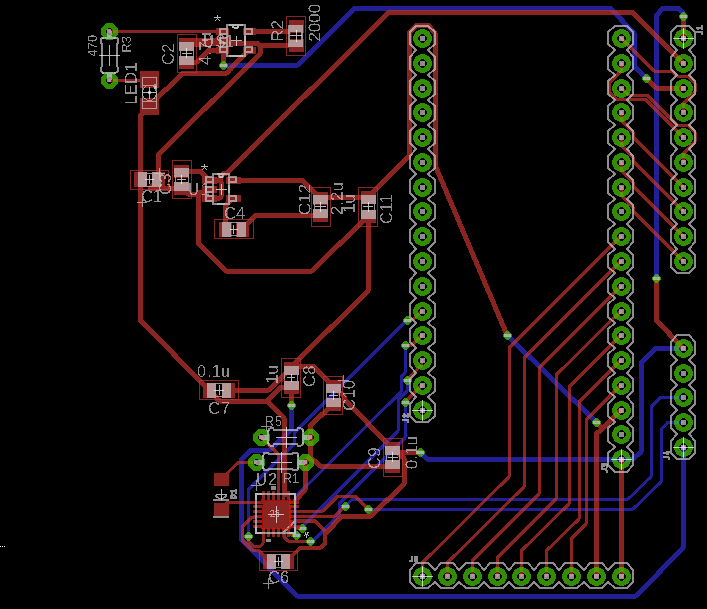 PCB Layouts
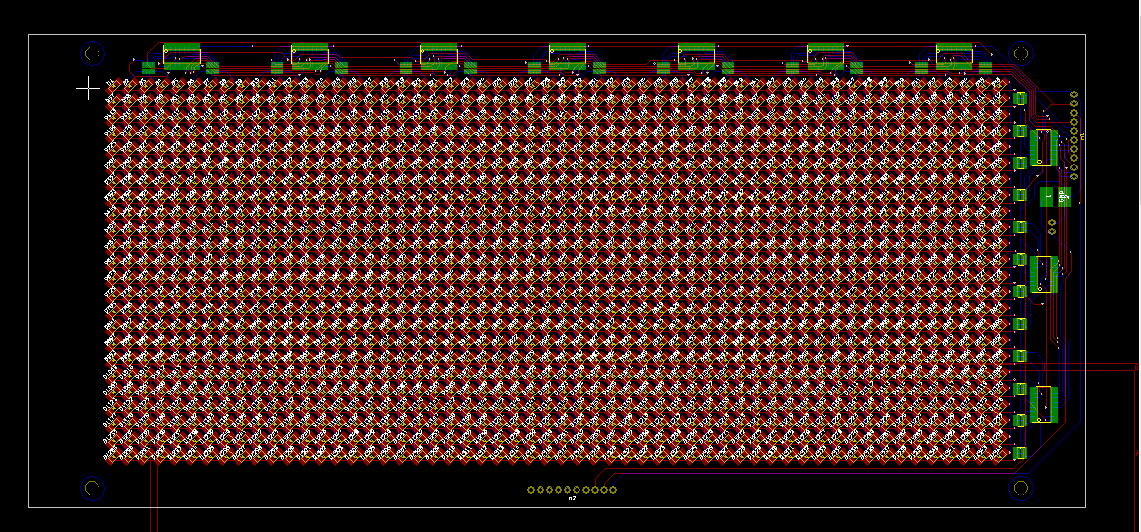 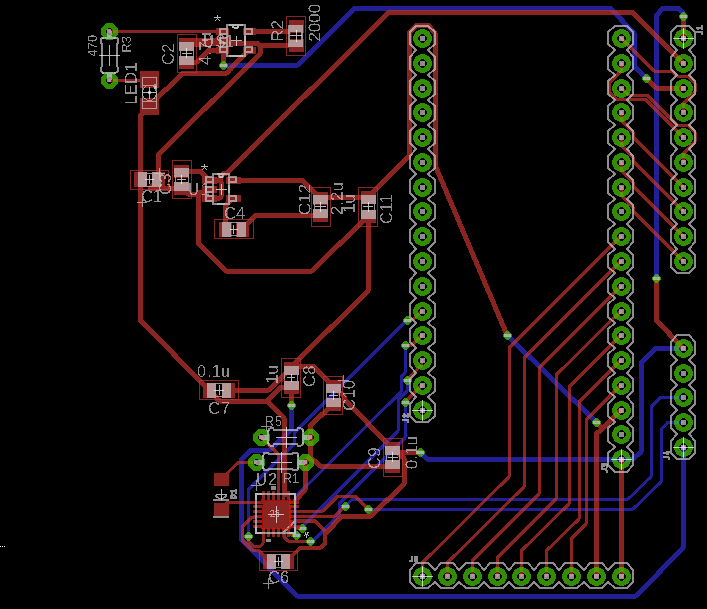 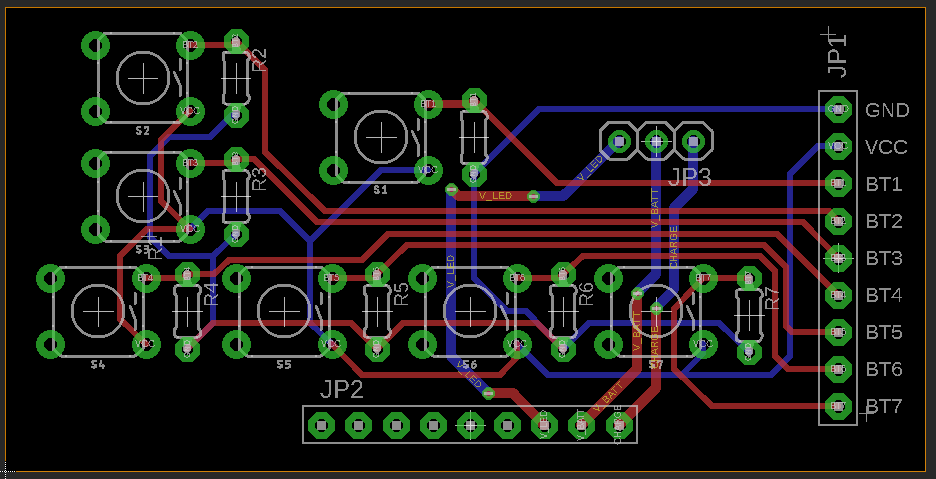 PCB Layouts
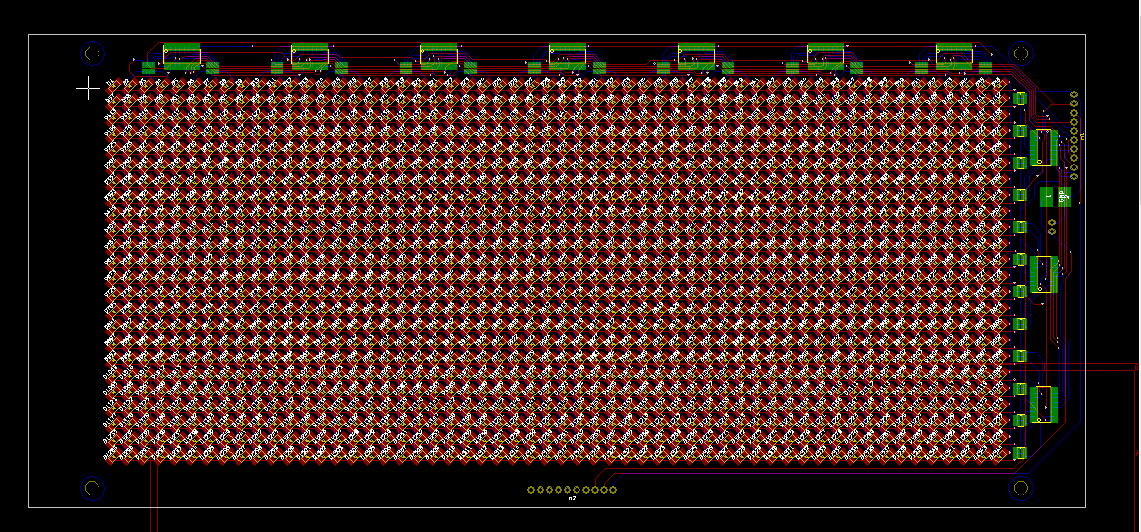 Code Overview
Refresh rate: 	Brightness by modulation

Control design:  	Simple for users

Internal logic:	 Feature implementation
Frequency Importance
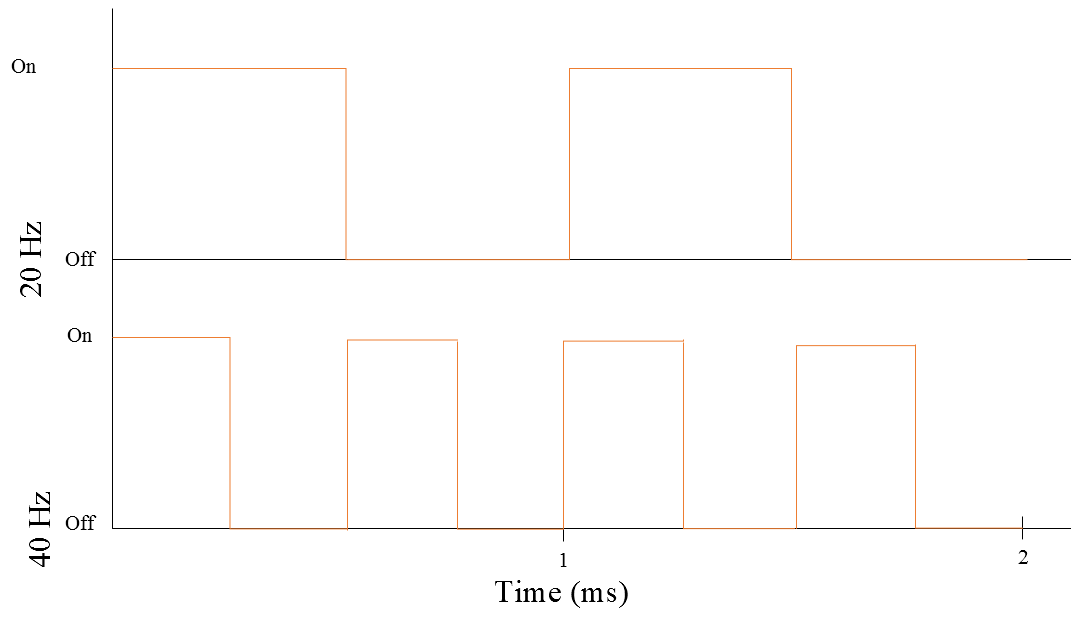 MCU Control Flow Diagram
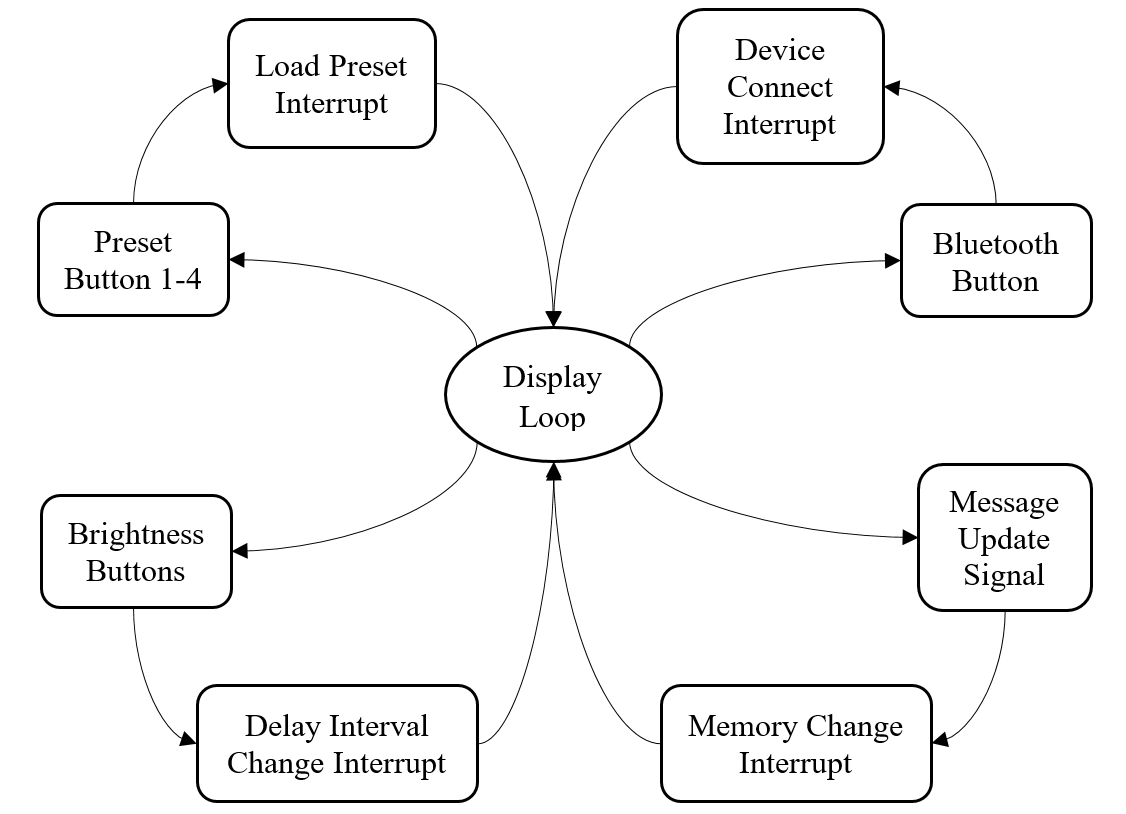 Hard-Coded Font Options
Every single character must have a hard coded representation
This includes all letters and symbols to be displayed, as well as the different sizes of these letters and symbols.
The software will offer single line and double line sized font.
Letters A and B, in a 8x8 font, would be…
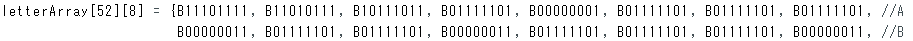 Prototyping
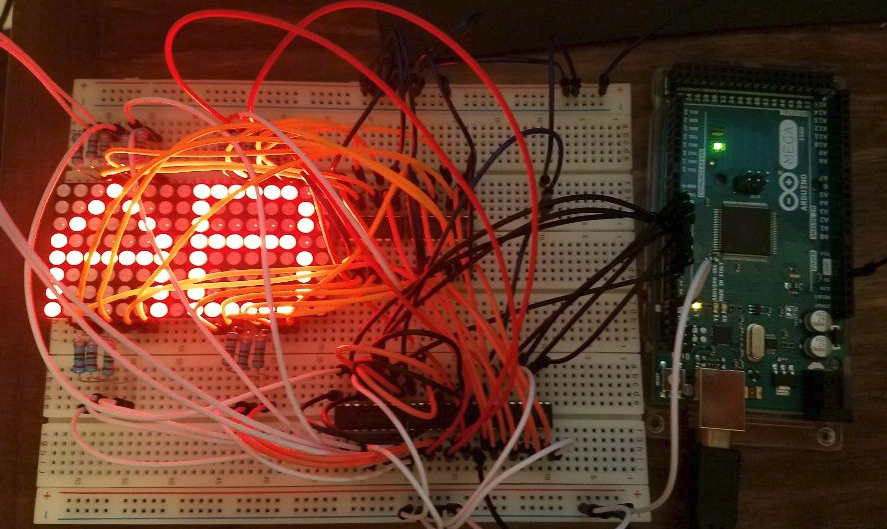 Graphical User Interface
Opening Screen
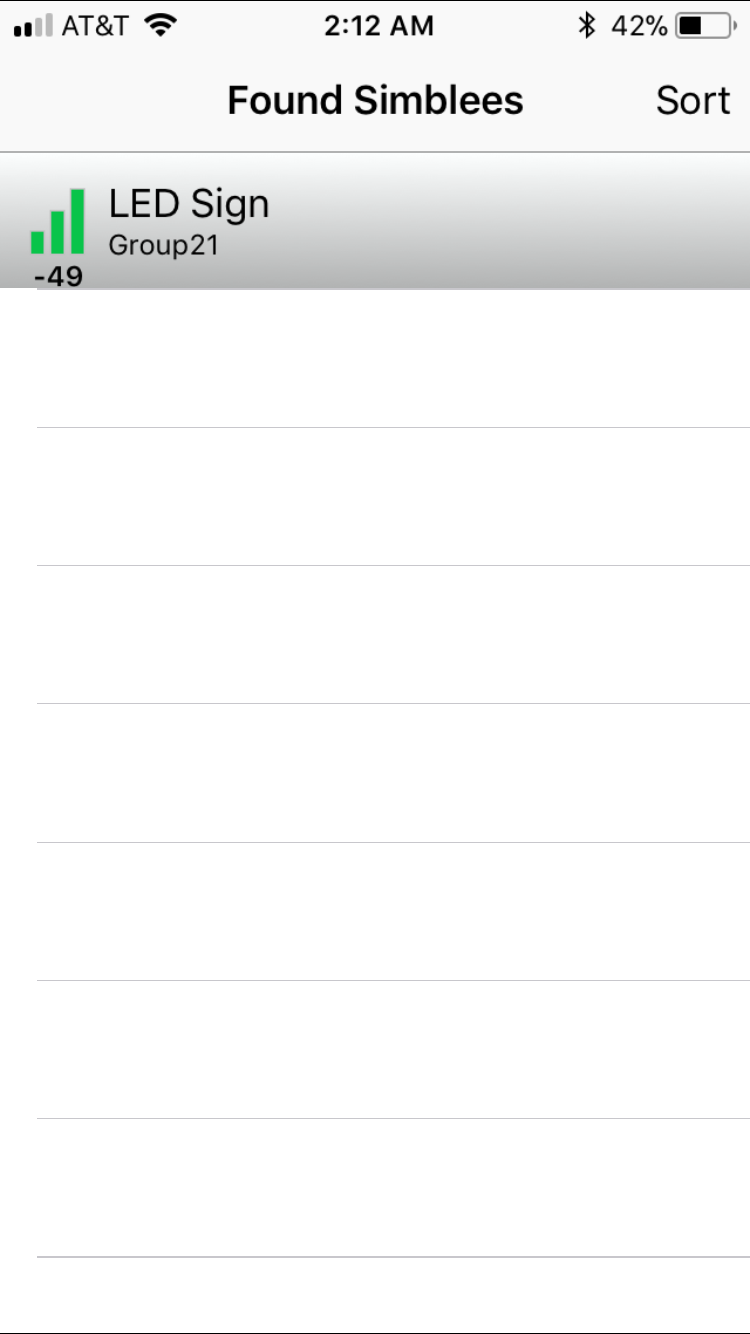 Up to 4 preset messages
Toggle switch for multiple lines
Reset messages
Update screen test on the fly
Multi-step scroll speed control
Graphical User Interface
Opening Screen
Message Configuration
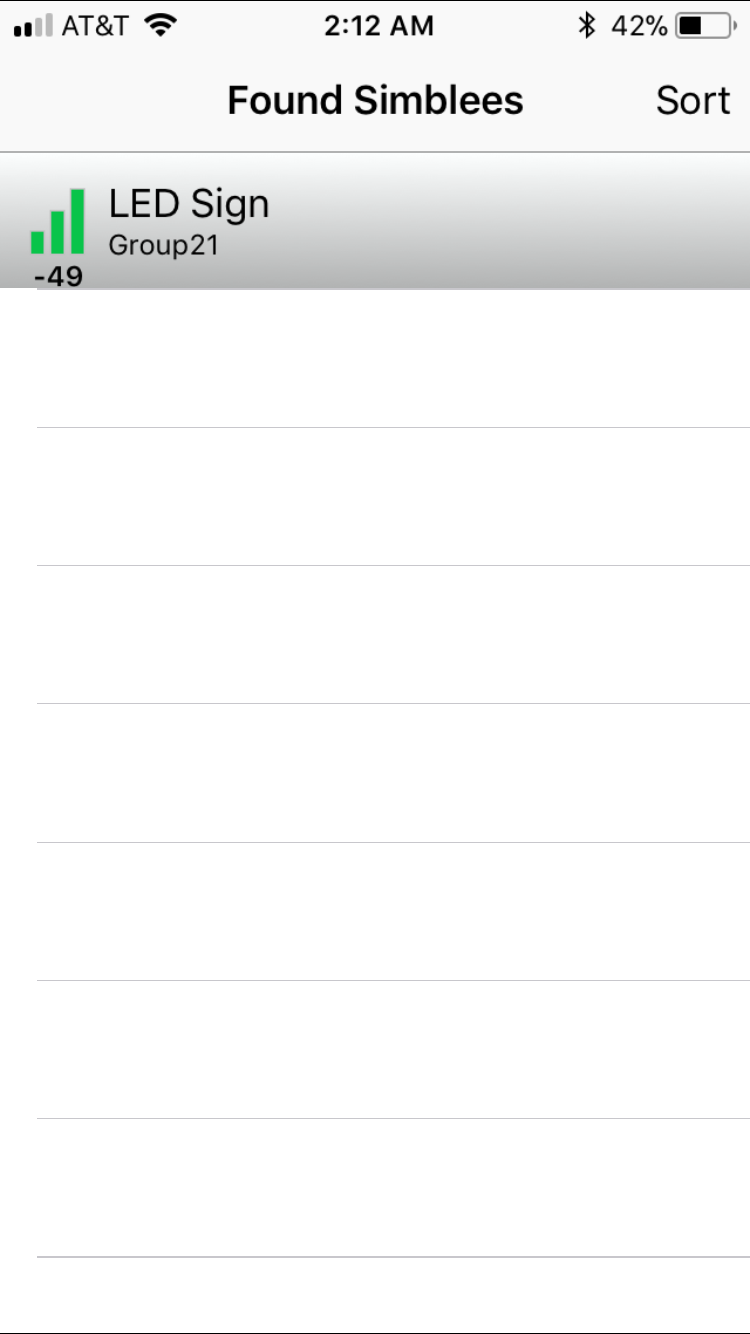 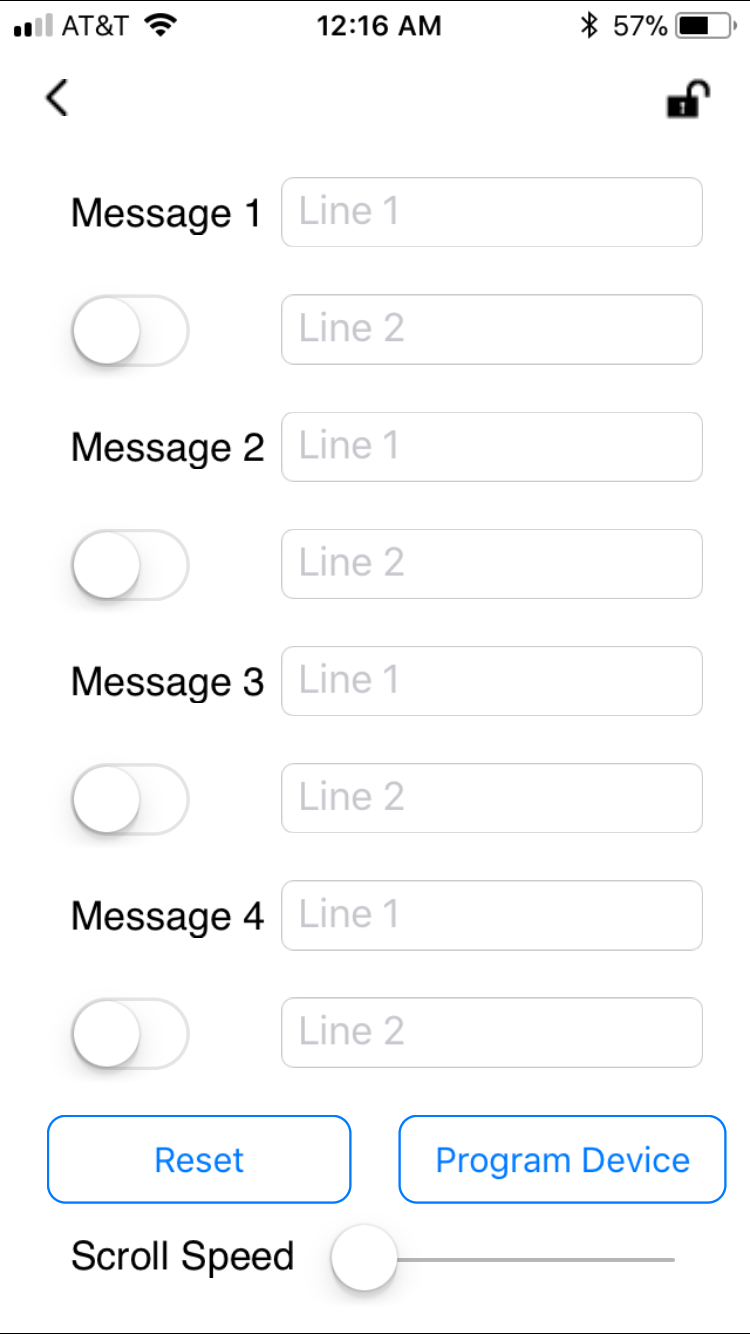 Up to 4 preset messages
Toggle switch for multiple lines
Reset messages
Update screen test on the fly
Multi-step scroll speed control
Device Enclosure
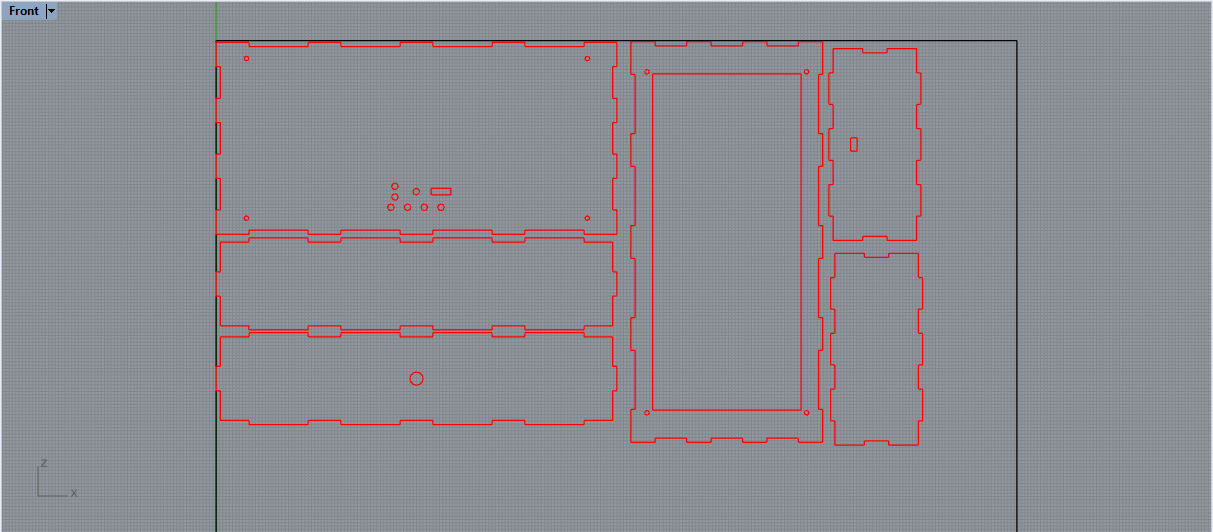 Material: ⅛” Clear Acrylic Plastic

Designing: Rhino 3D Drafting Layout

Manufacturing: Machine Laser Cut with tolerances of ~2um

Dimensions: 12” x 6” x 3”

Assembly: Interlocking tabs with PVC Adhesive

Handle: Bolted wooden handle

Accessibility: Removable backing to change battery or modify electronics
[Speaker Notes: Designed and printed using Fusion.
PCB should slide into the enclosure on guide rails.
Removable handle.
None of us are too familiar with this so we're tackling this all together]
Prototyping Cost
[Speaker Notes: Tyler
Includes every part and prototyping tool
With prototyping we don't end up using every part we buy.]
Final Product Cost:
[Speaker Notes: Tyler 
Only considers the parts needed to produce the ‘x’ amount of devices]
Division of Labor
P = Primary
S = Secondary
Questions?